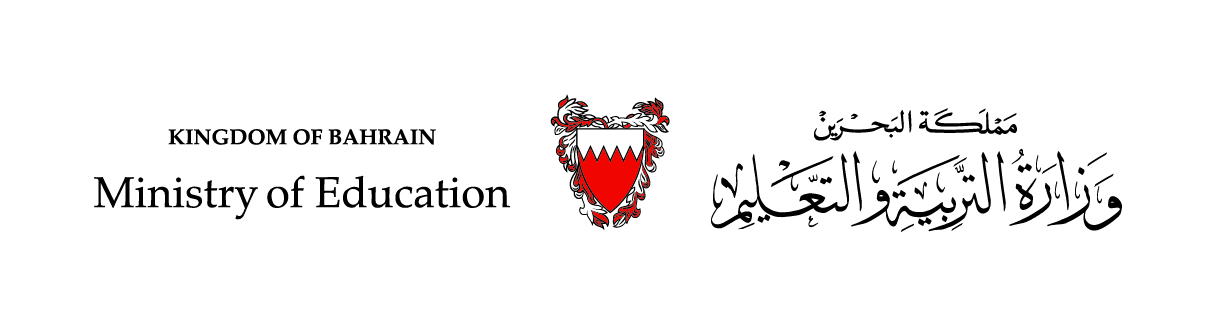 Secondary Education
English 302
New Language Leader 3
Unit 10: Psychology
Lesson 3 : Psychology at Work ( Part 2)
Ministry of Education - Second Semester 2020-2021
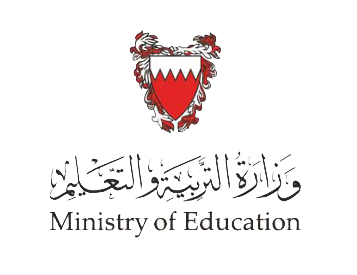 Eng. 302 Unit 10 - Lesson 3:Psychology at Work (part 2)
Objectives:
By the end of the lesson, you will be able to:
Identify and organise the steps of  the interview process.
practise using reduced relative clauses.
Ministry of Education - Second Semester 2020-2021
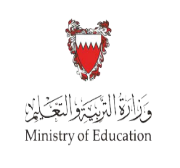 Interesting Information About Interviews
What do you think?
33% of 2000 surveyed interviewers said they know within the first 90 seconds of the interview if they will recruit the candidate.
Your attire to a great degree determines your chances.
Posture (how you sit and talk)  plays a determining role in an interview.
67% of 2000 surveyed interviewers mentioned they have had an unsuccessful candidate, due to them being unable to make eye contact.
‘intelligence’ is the least value factor considered by hiring managers; according to a recent survey. The most valued factor is ‘reliability’.
76% of resumes are discarded for having an unprofessional email address.
about 40% of interviewers thought that a lack of a smile is a good enough reason not to consider a candidate.
60% of women in the US prefer roles that offer a good work-life balance.
Salary is important but may not be everything.
Ministry of Education - Second Semester 2020-2021
Eng. 302 Unit 10 - Lesson 3:Psychology at Work (part 2)
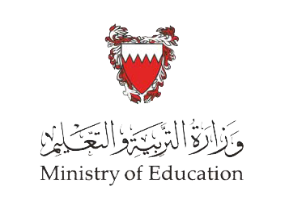 The Importance of Interviews
Fill in the paragraph below with the words from the box to understand the importance of conducting interviews.
nervous/ensure/ pressure/ understand/ experience/ costs/intense/ selection
The job interview is one of the most important steps in the ………………….process. This is the time to really …………………if the candidate is a good fit for the role at your organisation. It is also the toughest part and it can be nerve-wracking and………………., and it's often difficult to prepare for. Mistakes are easy to make when you're……………….., and the unfortunate truth is that sometimes one mistake is enough to take you out of the running. It's not just job candidates who  are under………………., either. Interviewers are just as prone to making pressure-induced mistakes. After all, the human resource manager is trying to avoid the ………….…associated with hiring the wrong person. So, what are the necessary steps you should take to …………….you are conducting a job interview that not only helps you decide if the person is the right fit, but ultimately also offers a great candidate…………………….?
Ministry of Education - Second Semester 2020-2021
Eng. 302 Unit 10 - Lesson 3:Psychology at Work (part 2)
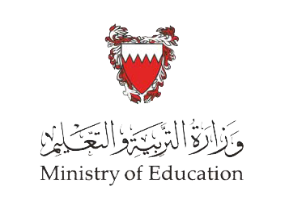 Check your answers.
nervous/ensure/ pressure/ understand/ experience/ costs/intense/ selection
The job interview is one of the most important steps in the            process. This is the time to really                                                                                       	       if the candidate is a good fit for the role at your organisation. It is also the toughest part and it can be nerve-wracking and                , and it's often difficult to prepare for. Mistakes are easy to make when you're            	    , and the unfortunate truth is that sometimes one mistake is enough to take you out of the running. It's not just job candidates who  are under                   , either. Interviewers are just as prone to making pressure-induced mistakes. After all, the human resource manager is trying to avoid the             associated with hiring the wrong person. So, what are the necessary steps you should take to               you are conducting a job interview that not only helps you decide if the person is the right fit, but ultimately also offers a great candidate                     	     ?
selection
understand
intense
nervous
pressure
costs
ensure
experience
WELL DONE!
Ministry of Education - Second Semester 2020-2021
Eng. 302 Unit 10 - Lesson 3:Psychology at Work (part 2)
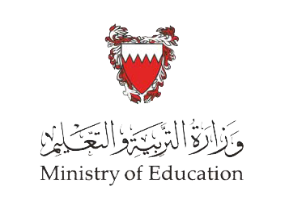 What happens before, during and after an interview?
Reordering the interview process.
Describe the interview process at a large company.
There are three sections in the process .
Before the interviews (B)
During the interviews (D)
After the interviews (A)
Study the stages on the right. Mark each stage B,D or A.
  Number the stages in each section in a logical order.
Ministry of Education - Second Semester 2020-2021
Eng. 302 Unit 10 - Lesson 3:Psychology at Work (part 2)
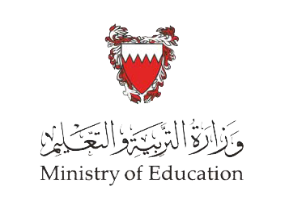 Check your answers.
Now put the steps in separate flow charts. 
Before
During
After
Ministry of Education - Second Semester 2020-2021
Eng. 302 Unit 10 - Lesson 3:Psychology at Work (part 2)
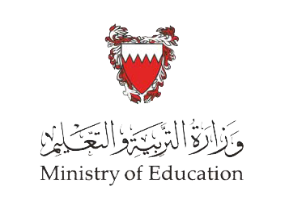 Before the interviews:
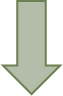 Ministry of Education - Second Semester 2020-2021
Eng. 302 Unit 10 - Lesson 3:Psychology at Work (part 2)
Before the interviews
A SUGGESTED ORDER
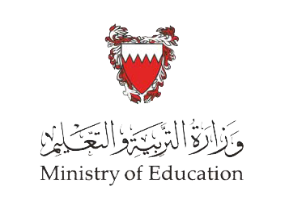 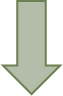 Ministry of Education - Second Semester 2020-2021
Eng. 302 Unit 10 - Lesson 3:Psychology at Work (part 2)
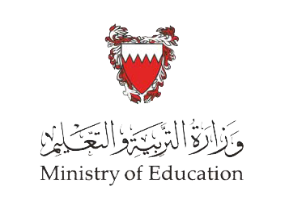 During the interviews:
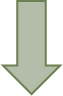 Ministry of Education - Second Semester 2020-2021
Eng. 302 Unit 10 - Lesson 3:Psychology at Work (part 2)
A SUGGESTED ORDER
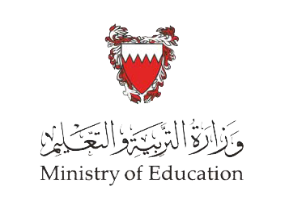 During the interviews
Ministry of Education - Second Semester 2020-2021
Eng. 302 Unit 10 - Lesson 3:Psychology at Work (part 2)
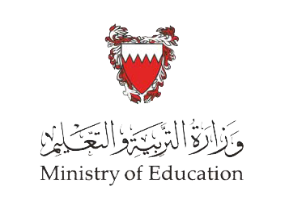 After the interviews:
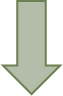 Ministry of Education - Second Semester 2020-2021
Eng. 302 Unit 10 - Lesson 3:Psychology at Work (part 2)
Check your answers.
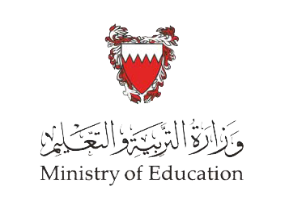 After the Interviews
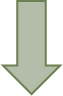 Ministry of Education - Second Semester 2020-2021
Eng. 302 Unit 10 - Lesson 3:Psychology at Work (part 2)
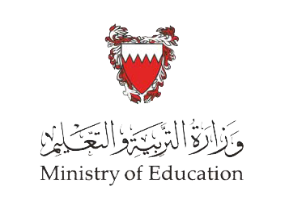 Important Information:
Personality tests are used by many companies during the hiring process. They are designed to help employers gain more insight into each candidate's work style and preferences. 
However, personality tests are nothing to fear. They are merely tools that interviewers use to gain a better sense of your perceptions, personality, communication style and estimate the likelihood that you will excel in such a position.
According to a survey from the Society for Human Resource Management (SHRM) and Mercer, 67 percent of HR professionals are using personality tests and pre-employment testing to vet candidates in the hiring process. That's compared to less than 50 percent in 2010.
Here are some common versions of these tests: The Caliper Profile,  The Myers-Briggs Type Indicator, The SHL Occupational Personality Questionnaire, The Hogan Personality Inventory (HPI) and  The DiSC Behavior Inventory.
The Myers-Briggs Type Indicator(MBTI) identifies if an employee's personality leans toward one of two tendencies in the following groupings: “Extraversion vs. Introversion,” “Intuition vs. Sensing,” “Thinking vs. Feeling,” and “Judging vs. Perceiving.” As a result, an individual can fall into one of 16 personality types. 
The Myers-Brigg Type Indicator is often used by employers to decide if a candidate would be a good cultural fit for a company and if he or she could subsequently transition into working with the team nicely. 
The MBTI is comprised of 93 questions. When answering each question, you are given two choices of statements — either A or B — which determines which tendencies you lean toward.
Ministry of Education - Second Semester 2020-2021
Eng. 302 Unit 10 - Lesson 3:Psychology at Work (part 2)
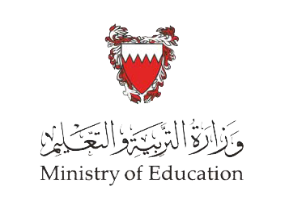 Grammar
Reduced Relative Clauses
A relative clause (also known as an adjectival clause) provides more information about a noun.
Relative Clauses ( a reminder)
In order to decide when to use “which“  or “who” and when to use “that”, you must first decide what kind of relative clause is being used.
“Essential information” relative clauses (known as defining or identifying or restrictive relative clauses)
These clauses tell you exactly which person or thing is being discussed (i.e. they identify the noun).
e.g. Parks and reserves which are controlled by the City Council are now being considered as potential sites for cell phone towers.
In other words, only some of the parks and reserves that are controlled by the City Council, and only those parks and reserves that are being considered potential sites.
“Essential information” clauses have no commas around them.
 These clauses cannot be left out of the sentence (without changing the meaning – or confusing the reader).
These clauses can use ‘that’ instead of ‘who’ or ‘which’.
e.g. Parks and reserves that are controlled by the City Council are now being considered as potential sites for cell phone towers.
Ministry of Education - Second Semester 2020-2021
Eng. 302 Unit 10 - Lesson 3:Psychology at Work (part 2)
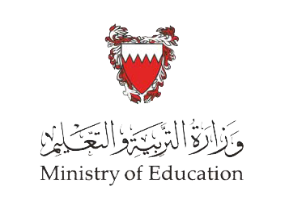 However,
“Extra information” relative clauses (known as non-defining or non-identifying or non-restrictive relative clauses)
These clauses simply give us some additional information about the person or thing being discussed (but that information is not essential to the meaning of the sentence).
e.g. The city's parks and reserves, which are controlled by the City Council , are now being considered as potential sites for cell phone towers.
In other words, all the parks and reserves that are controlled by the City Council and all are being considered as potential sites.
These clauses are separated from the main clause of the sentence by commas (because the clause, to some extent, interrupts the sentence).
These clauses can be left out of the sentence (without changing the meaning or confusing the reader).
THESE CLAUSES CANNOT USE ‘THAT’ INSTEAD OF ‘WHO’ OR ‘WHICH’.
Ministry of Education - Second Semester 2020-2021
Eng. 302 Unit 10 - Lesson 3:Psychology at Work (part 2)
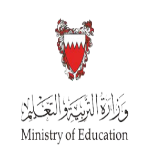 In academic writing, information tends to be presented in a ‘condensed’ form. One way of condensing information is to use reduced relative clauses.
Writing reduced relative clauses
When the relative pronoun (e.g. that or which) is the object of an essential information clause, you can omit the relative pronoun.
      e.g. The technique that this study used was first developed for small firms.
       or    The technique this study used was first developed for small firms.
When the relative pronoun is the subject of an essential information or an extra information relative clause, you can reduce the clause in several ways:
 If the clause contains the verb “be” plus a phrase, you can omit the relative pronoun and “be”:
e.g. Community groups that are eligible for training incentives tend to have …
       or  Community groups eligible for training incentives tend to have …
If the clause contains an active verb, you can omit the relative pronoun and change the verb to a present participle,         i.e. an –ing form (regardless of the tense of the original verb) :
e.g. There is no evidence that companies which employ fewer than twenty people are …
      or   There is no evidence that companies employing fewer than twenty people are …
If the clause contains a passive verb, you can omit the relative pronoun and change the verb to a past participle,               i.e. an –ed form (regardless of the tense of the original verb) :
e.g. Parks and reserves that are controlled by the City Council are …
       or  Parks and reserves controlled by the City Council are ...
Ministry of Education - Second Semester 2020-2021
Eng. 302 Unit 10 - Lesson 3:Psychology at Work (part 2)
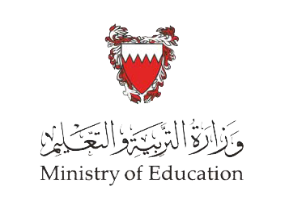 Let’s check your understanding.
Reduced relative clauses - Practice
Complete the sentences using only the verb in parentheses in the correct form.
Anyone …………………………( drive) over the speed limit will be stopped.
Any employee ………………….( work) hard could receive a bonus this month.
Passengers …………………….(wait) for trains can use the waiting room on platform two.
Letters …………………( send) with a first class stamp arrive the following day.
Any items …………………………( leave) in the classroom at the end of the term will be thrown away.
Glass  …………………(put) in green bins is recycled.
The people ………………….(live) in this house have been here for years.
Many products ………………… ( buy) online are much cheaper in the stores.
There is a fine for any library books ……………….(return) late.
We’ll give a reward to anyone …………………( provide) the police with information about the missing jewellery.
Ministry of Education - Second Semester 2020-2021
Eng. 302 Unit 10 - Lesson 3:Psychology at Work (part 2)
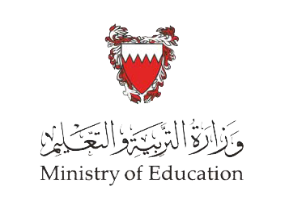 Check your answers.
Anyone …………………………( drive) over the speed limit will be stopped.
Any employee ………………….( work) hard could receive a bonus this month.
Passengers …………………….(wait) for trains can use the waiting room on platform two.
Letters ………………(send) with a first class stamp arrive the following day.
Any items …………( leave) in the classroom at the end of the term will be thrown away.
Glass  ……….(put) in green bins is recycled.
The people ………………….(live) in this house have been here for years.
Many products ………………… ( buy) online are much cheaper in the stores.
There is a fine for any library books ……………….(return) late.
We’ll give a reward to anyone …………………( provide) the police with information about the missing jewellery.
driving
working
waiting
sent
left
put
living
bought
returned
providing
GOOD JOB!
Ministry of Education - Second Semester 2020-2021
Eng. 302 Unit 10 - Lesson 3:Psychology at Work (part 2)
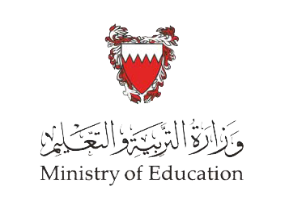 Let’s have more practice.
Combine the two sentence with a reduced relative clause.
A bag was stolen from my hotel room. It had my passport in it.
The bag ___________ from my hotel room had my passport in it.
2) She’s the one. She’s demanding a pay raise.
___________________________________________________
3) This is a job. It required someone with plenty of experience.
___________________________________________________
4) A package was delivered this morning. It’s on my desk.
   ____________________________________________________
5) It’s a university. It specializes in medicine.
  ____________________________________________________
6) That’s the baby. She was born three hours ago.
  ____________________________________________________
7) We broke the computer. The computer belongs to my father.
 ____________________________________________________
8) We found a doctor. The doctor works at a hospital in Manama.
_____________________________________________________
Ministry of Education - Second Semester 2020-2021
Eng. 302 Unit 10 - Lesson 3:Psychology at Work (part 2)
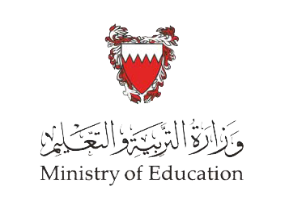 Check your answers.
A bag was stolen from my hotel room. It had my passport in it.
The bag ___________ from my hotel room had my passport in it.
2) She’s the one. She’s demanding a pay raise.
.
3) This is a job. It required someone with plenty of experience.
.

4) A package was delivered this morning. It’s on my desk.
   

5) It’s a university. It specializes in medicine.
  

6) That’s the baby. She was born three hours ago.
  

7) We broke the computer. The computer belongs to my father.
 

8) We found a doctor. The doctor works at a hospital in Manama.
.
stolen
She’s the one demanding a pay raise.
This is a job requiring someone with plenty of experience.
WELL DONE!
The  package delivered this morning is on my desk.
It’s a university specialising in medicine.
That’s the baby born three hours ago.
We broke the computer belonging to my father.
We found a doctor working at a hospital in Manama.
Ministry of Education - Second Semester 2020-2021
Eng. 302 Unit 10 - Lesson 3:Psychology at Work (part 2)
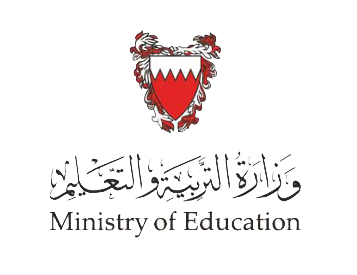 This is the end of part 2.
Thank you for paying attention.
Ministry of Education - Second Semester 2020-2021
Eng. 302 Unit 10 - Lesson 3:Psychology at Work (part 2)